New Song In My Heart
CCLI Song #3400214
Rob Smith
CCLI Licence # 375973
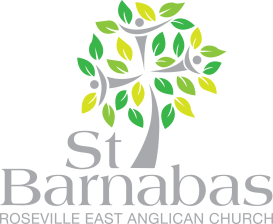 Put a new song in my heartLet me hear the praises startDispel the nightAnd give me light again
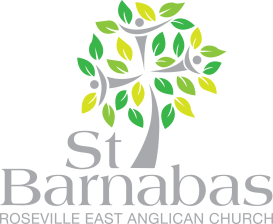 Put a new thought in my mindHelp me leave the past behindAnd break these chainsThat I might live again
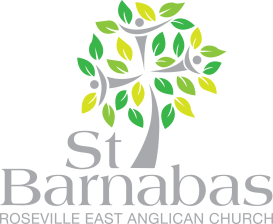 Lift my fallen faceAnd help me to standFlood me with the graceThat comes from your handCleanse me from my sinLord, forgive me againThat I might be yours alone
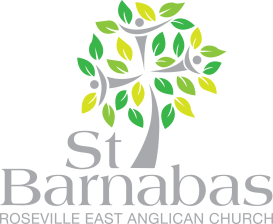 Put a new fire in my soulMake this wounded spirit wholeAnd help me seeThat I am free again
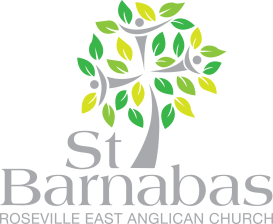 Let these broken bonesRise up and rejoiceBring this captive homeAnd lift up my voiceHelp my spirit singNow to Jesus my kingFor he has forgiven me
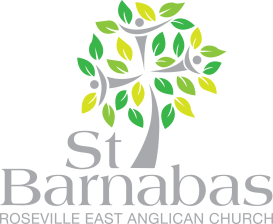 Lift my fallen faceAnd help me to standFlood me with the graceThat comes from your handCleanse me from my sinLord, forgive me againThat I might be yours alone
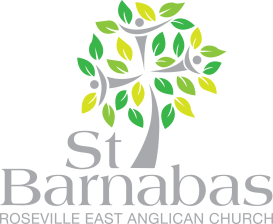 Before the Throne of God Above
CCLI Song # 2306412
Charitie Lees Bancroft | Vikki Cook
© 1997 Sovereign Grace Worship
CCLI Licence # 375973
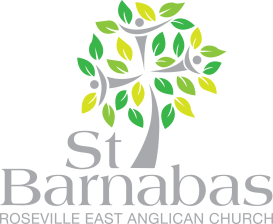 Before the throne of God above
I have a strong and perfect plea
A great High Priest whose name is Love
Who ever lives and pleads for me
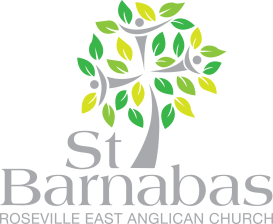 My name is graven on His hands
My name is written on His heart
I know that while in heav'n He stands
No tongue can bid me thence depart
No tongue can bid me thence depart
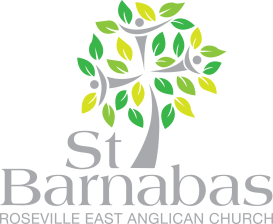 When Satan tempts me to despair
And tells me of the guilt within
Upward I look and see Him there
Who made an end to all my sin
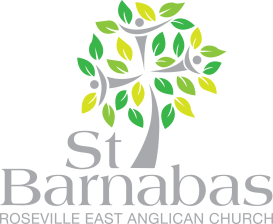 Because the sinless Saviour died
My sinful soul is counted free
For God the Just is satisfied
To look on Him and pardon me
To look on Him and pardon me
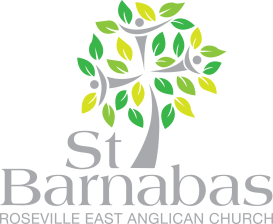 Behold Him there the risen Lamb
My perfect spotless righteousness
The great unchangeable I Am
The King of glory and of grace
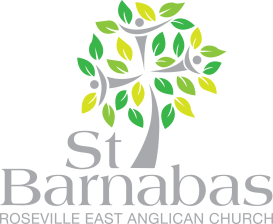 One with Himself I cannot die
My soul is purchased by His blood
My life is hid with Christ on high
With Christ my Saviour and my God
With Christ my Saviour and my God
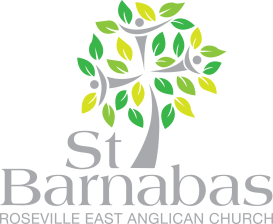 One with Himself I cannot die
My soul is purchased by His blood
My life is hid with Christ on high
With Christ my Saviour and my God
With Christ my Saviour and my God
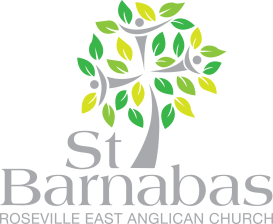 Consider Christ
CCLI Song # 1980516
Bryson Smith | Philip Percival
CCLI Licence # 375973
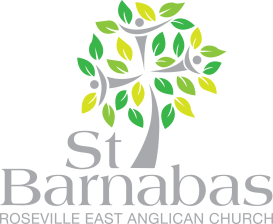 Consider Christ 
The source of our salvationThat He should take the penalty for me
Though He was pure 
A lamb without a blemishHe took my sins and 
Nailed them to the tree
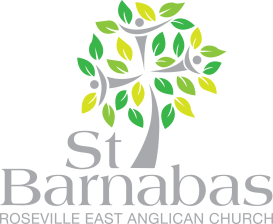 My Lord and God 
You are so rich in mercyMere words alone 
Are not sufficient thanksSo take my life 
Transform renew and change meThat I might be a living sacrifice
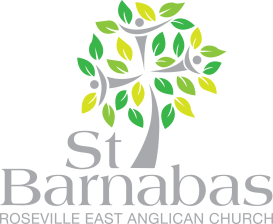 Consider Christ 
That He should trust His FatherIn the garden of GethsemaneThough full of dread and 
Fearful of the anguishHe drank the cup 
That was reserved for me
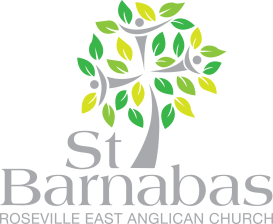 My Lord and God 
You are so rich in mercyMere words alone 
Are not sufficient thanksSo take my life 
Transform renew and change meThat I might be a living sacrifice
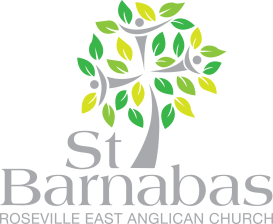 Consider Christ 
For death He has defeatedAnd He arose appeared for all to seeAnd now He sits 
At God's right hand in heavenWhere He prepares 
A resting place for me
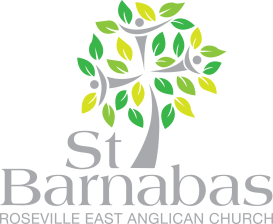 My Lord and God 
You are so rich in mercyMere words alone 
Are not sufficient thanksSo take my life 
Transform renew and change meThat I might be a living sacrifice
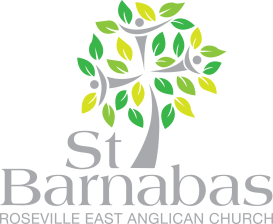